Cloud Computing and Mobile Internet in Development and Implementation of Urban ITS
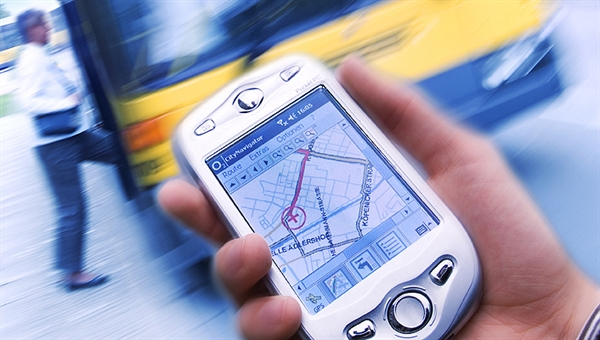 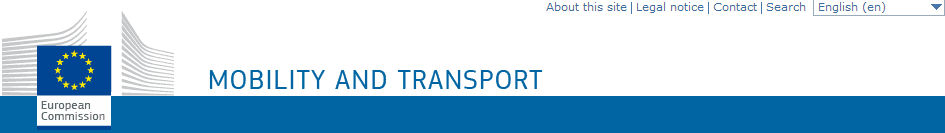 Intelligent Transport Systems (ITS) apply information and communication technologies to transport. Computers, electronics, satellites and sensors are playing an increasingly important role in our transport systems. The main innovation is the integration of existing technologies to create new services. ITS as such are instruments that can be used for different purposes under different conditions. ITS can be applied in every transport mode (road, rail, air, water) and services can be used by both passenger and freight transport.
[Speaker Notes: European Commission about the role of ITS]
Mobile Internet Definition
Accessing the Web from smartphones and tablets
 An umbrella term for all interaction between mobile devices and the Internet. Also called the "mobile Internet," all apps are initially downloaded from Web servers, and after installation, the great majority of them access Web servers for updates and additional data either periodically or continuously.
[Speaker Notes: The new IT technologies such as Mobile Internet and Cloud Computing will realize the new perspectives for ERP, SCADA, including ITS. Consider these technologies.]
Cloud Computing Definition
The storing and accessing of applications and computer data offer through a Web browser rather than running installed software on your personal computer or office server
Internet-based computing whereby information, IT resources, and software applications are provided to computers and mobile devices on-demand
Using the Internet to access web-based applications, web services, and IT infrastructure as a service
[Speaker Notes: In cloud computing, the word cloud is used as a metaphor for "the Internet," so the phrase cloud computing means a type of Internet-based computing.]
Models of Cloud ComputingCloud Deployment models
Infrastructure as a Service (IaaS)
Platform as a Service (PaaS)
Software as a Service (SaaS)
Network as a Service (NaaS)
Public Cloud 
Private Cloud 
Community Cloud 
Hybrid Cloud
[Speaker Notes: There are also four models]
Advantages of Cloud Computing
Cost Efficiency
Convenience and continuous availability
Backup and Recovery
Cloud is environmentally friendly
Resiliency and Redundancy
Scalability and Performance
Quick deployment and ease of integration
Increased Storage Capacity
Device Diversity and Location Independence
Smaller learning curve
Disadvantages of Cloud Computing
Security and privacy in the Cloud
Dependency and vendor lock-in
Technical Difficulties and Downtime
Limited control and flexibility
Increased Vulnerability
Conclusion about Cloud Computing
We can hope that the advantages will further grow and the disadvantages will be mitigated. 
Despite its disadvantages and the fact that it is still in an infant age, Cloud Computing remains strong and has great potential for the future. Its user base grows constantly and more big players are attracted to it, offering better and more fine tuned services and solutions.
Cloud and Internet- Mobile SCADA Architecture
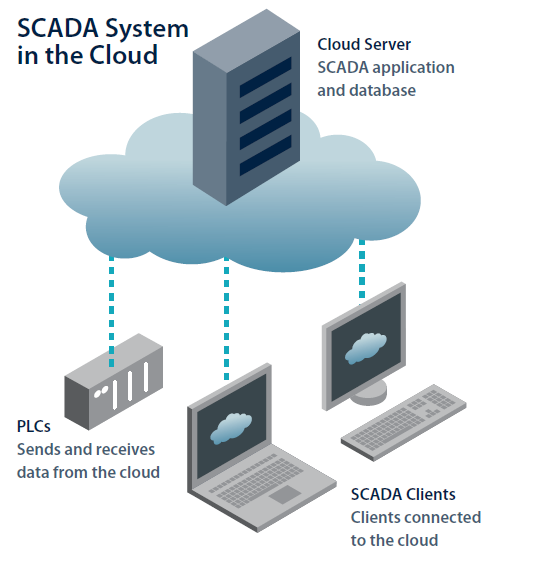 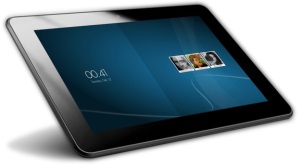 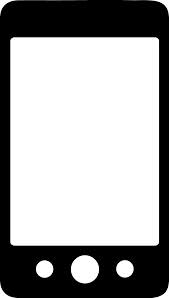 [Speaker Notes: Here is general architecture of Cloud and Internet-Mobile SCADA. PLC may be mobile- smartphone. Client may be mobile- tablet.]
Hunedoara county ITS for monitoring passenger transport
[Speaker Notes: Permit me to present 2 projects on Mobile Internet and Cloud Computing Technologies for Urban ITS. The first project is:]
Hunedoara county ITS for monitoring passenger transport
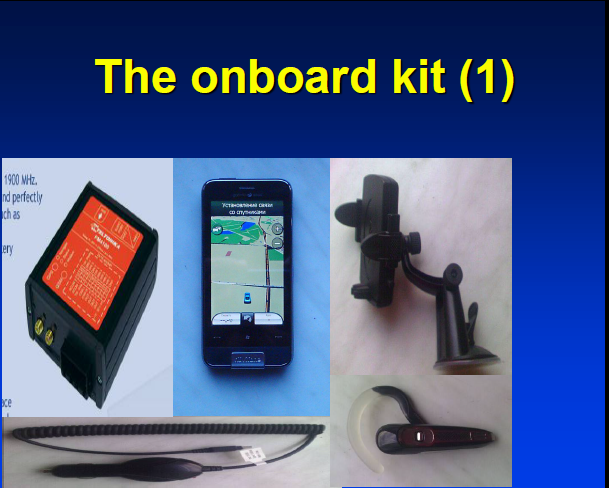 [Speaker Notes: Bluetooth headphone]
Hunedoara county ITS for monitoring passenger transport
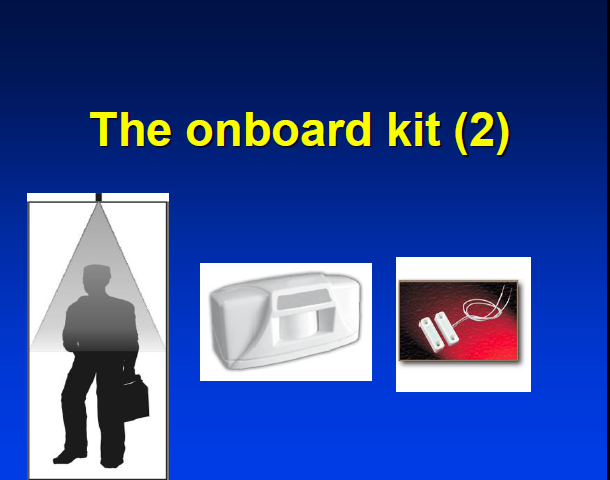 [Speaker Notes: Infrared Sensor for accounting the passengers]
Hunedoara county ITS for monitoring passenger transport
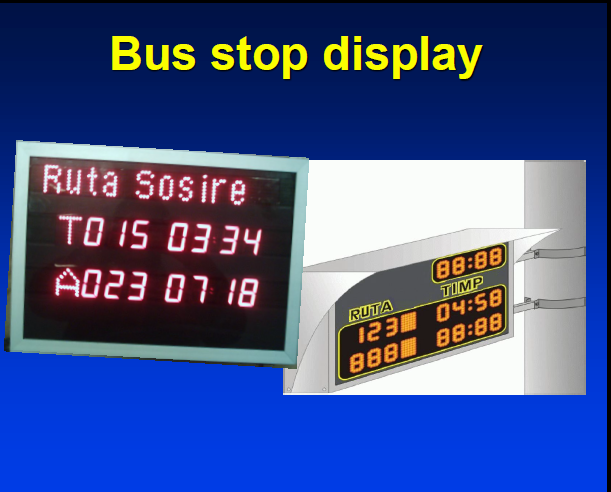 Hunedoara county ITS for monitoring passenger transport
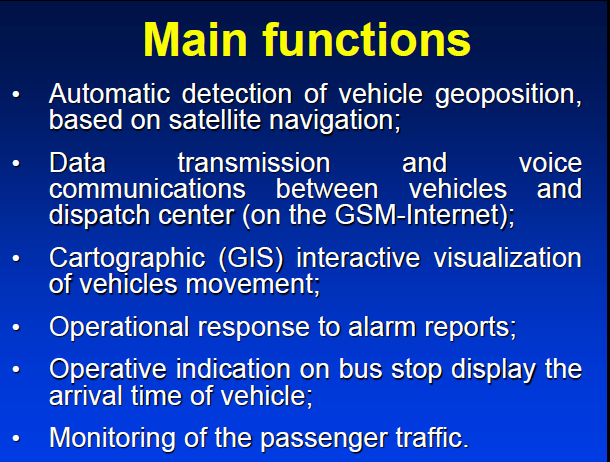 Hunedoara county ITS for monitoring passenger transport
Advantages  
 Exterior:
Operative informing passengers at bus stops display and smartphones about the arrival time of vehicles 
Waiting time reduction 
Useful announcements (time, weather, 
      route change etc.) and advertisement
Hunedoara county ITS for monitoring passenger transport
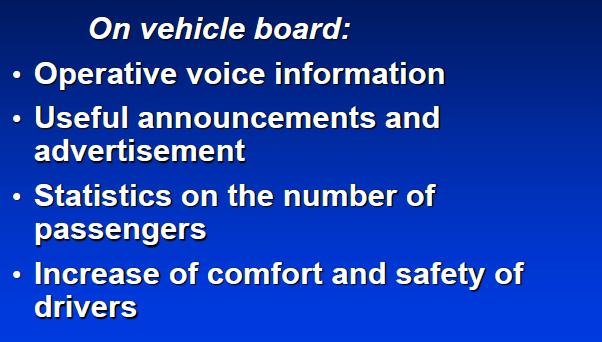 Hunedoara county ITS for monitoring passenger transport
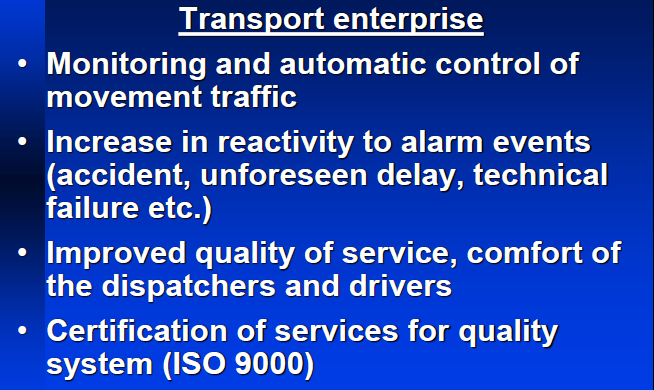 [Speaker Notes: Unfortunately this project was not implemented  (not passed threshold FP7 of EU)]
SCADA- system of cleaning  of garbage containers
GPS
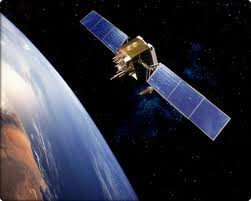 RFID-Sensor - Bluetooth
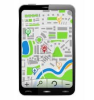 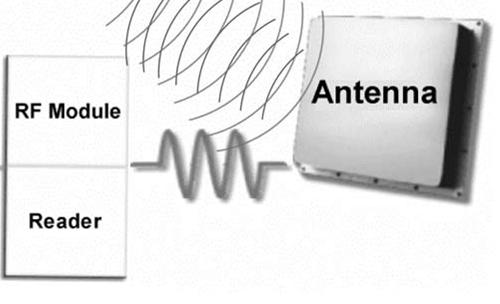 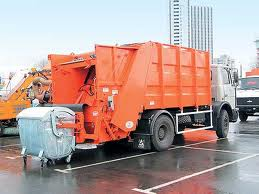 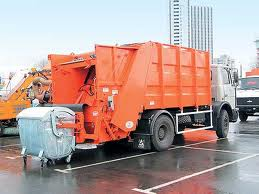 WEB-Portal-Server
Mobile Administration
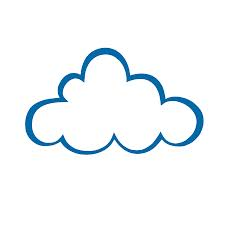 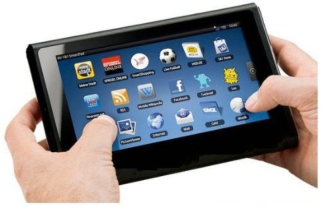 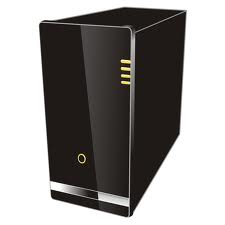 3G Mobile
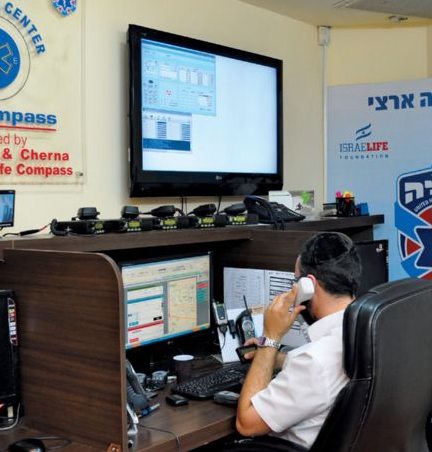 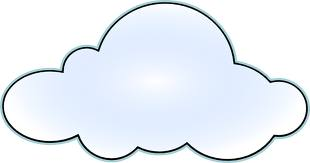 Cloud services
Internet
Dispatcher
[Speaker Notes: The second project was successfully implemented in Chisinau city on Autosalubritate company]
SCADA- system of cleaning  of garbage containers
Mobile Interface 1
[Speaker Notes: Login]
SCADA- system of cleaning  of garbage containers
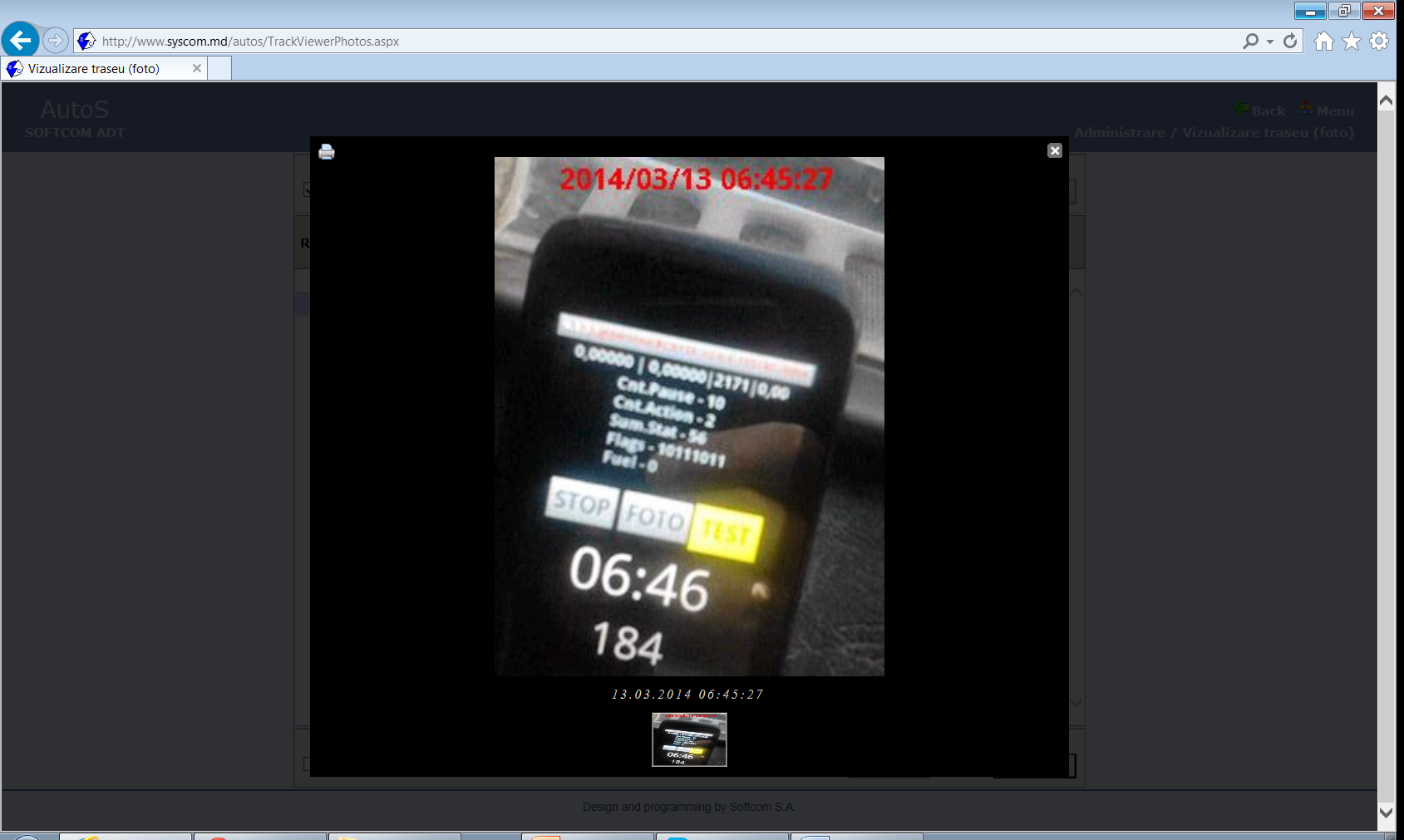 Mobile Interface 2
[Speaker Notes: Smartphone in cabin of vehicle. Operating mode.]
SCADA- system of cleaning  of garbage containers
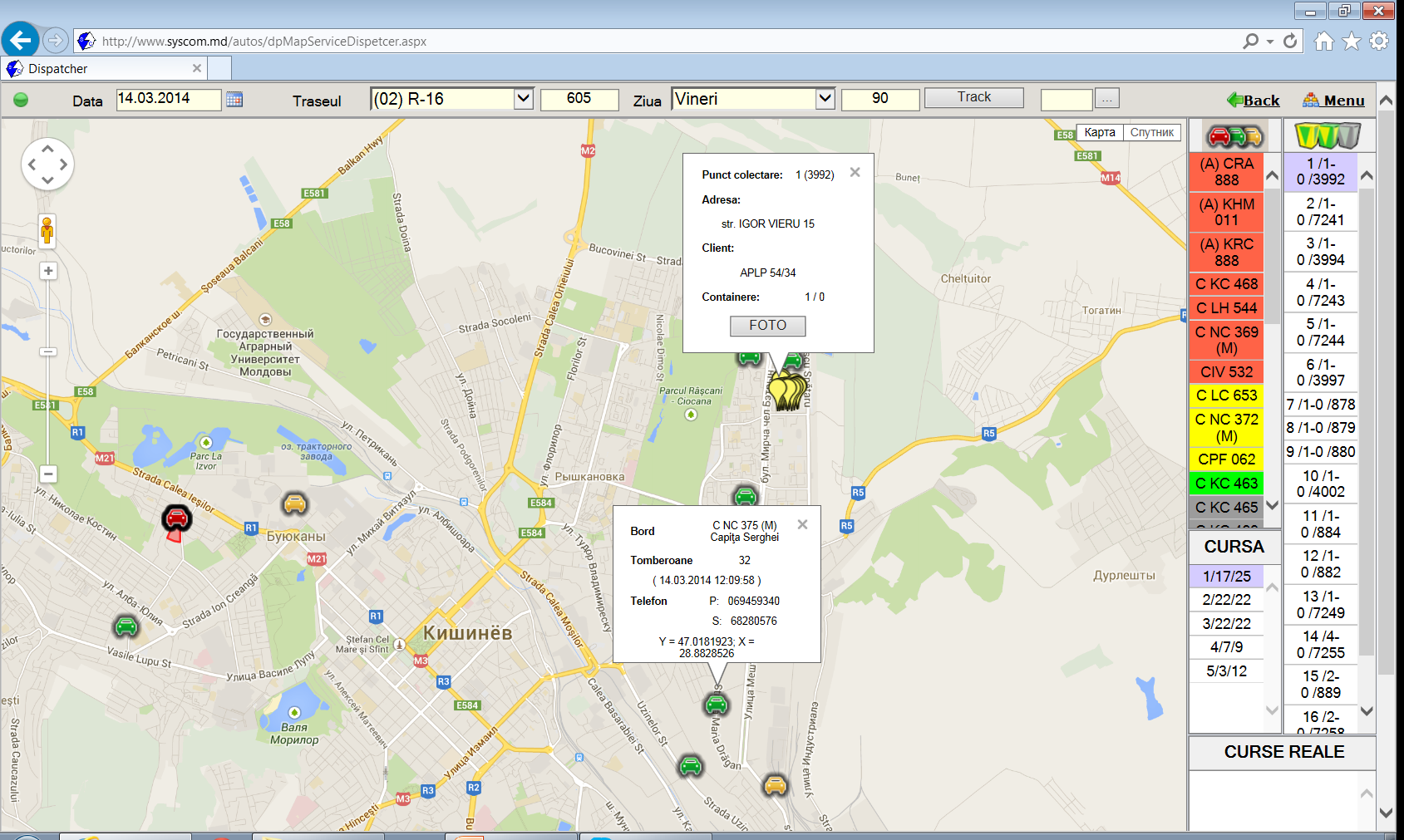 Dispatcher’s interface 1
[Speaker Notes: Here we see the cars and customers.]
SCADA- system of cleaning  of garbage containers
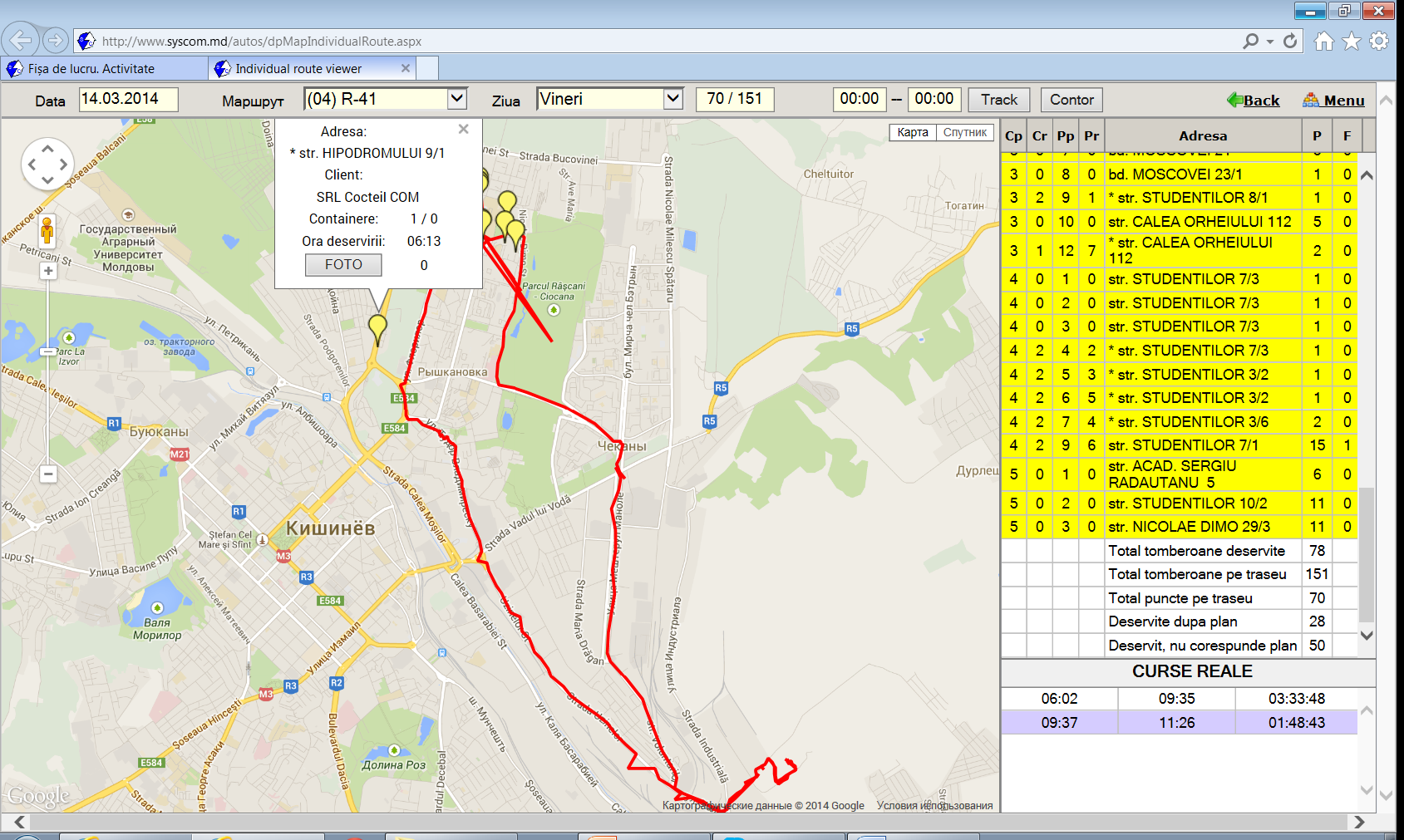 Dispatcher’s interface 2
[Speaker Notes: Here we see points of collection of garbage containers and track of vehicle]
SCADA- system of cleaning  of garbage containers
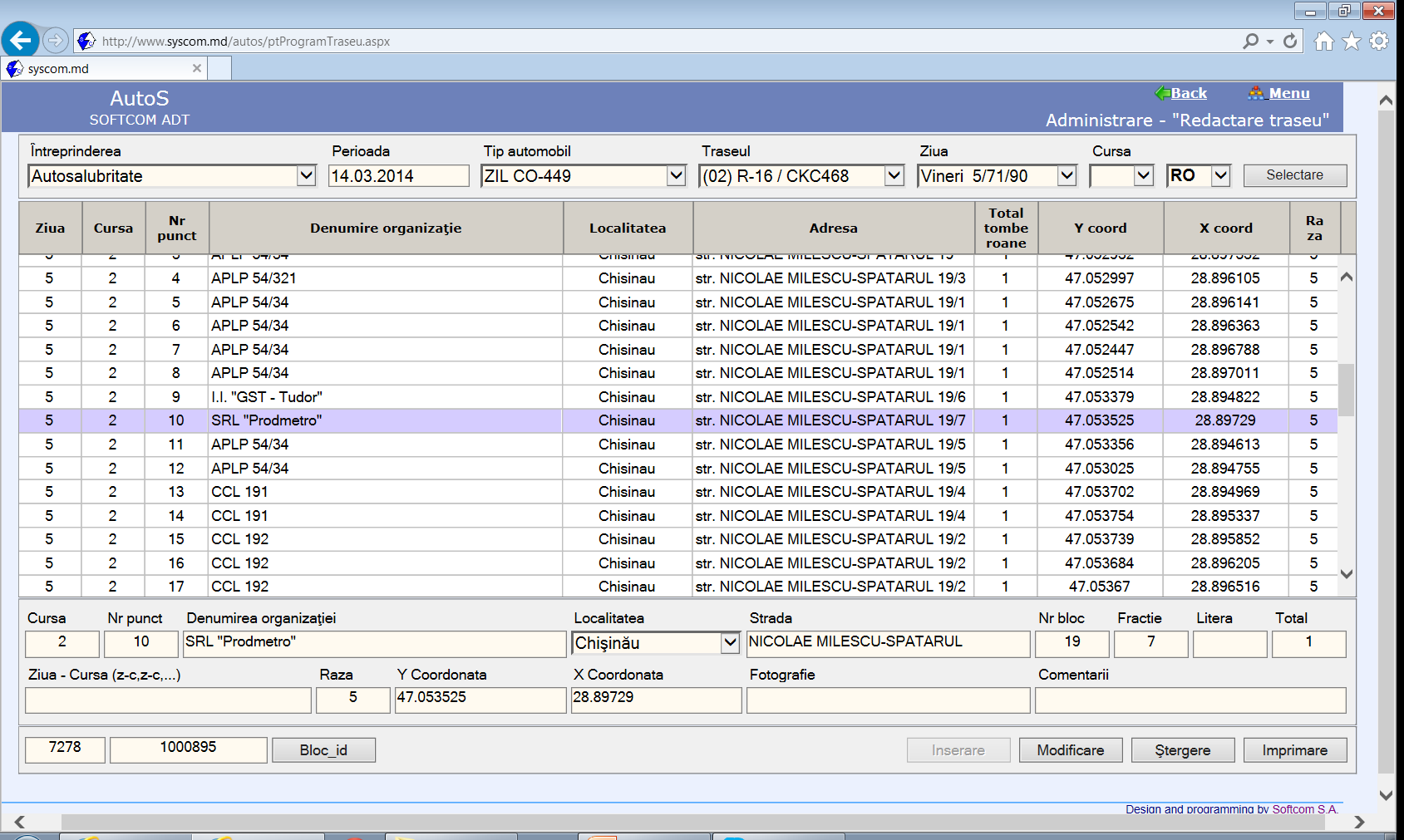 Database
[Speaker Notes: Here we see Database of clients (companies).]
SCADA- system of cleaning  of garbage containers
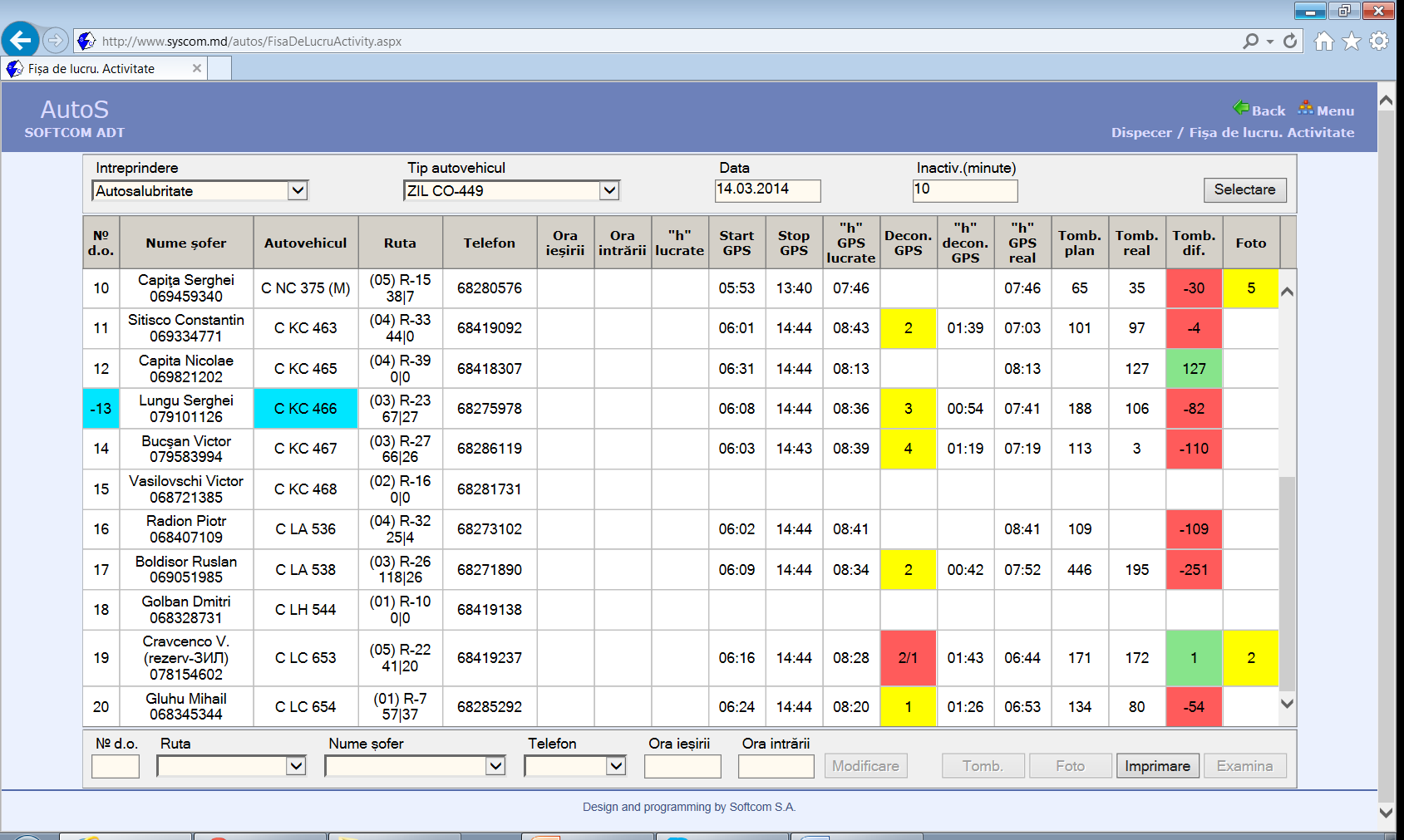 Report 1
[Speaker Notes: Here we see one of reports for vehicles]
SCADA- system of cleaning  of garbage containers
Report 2
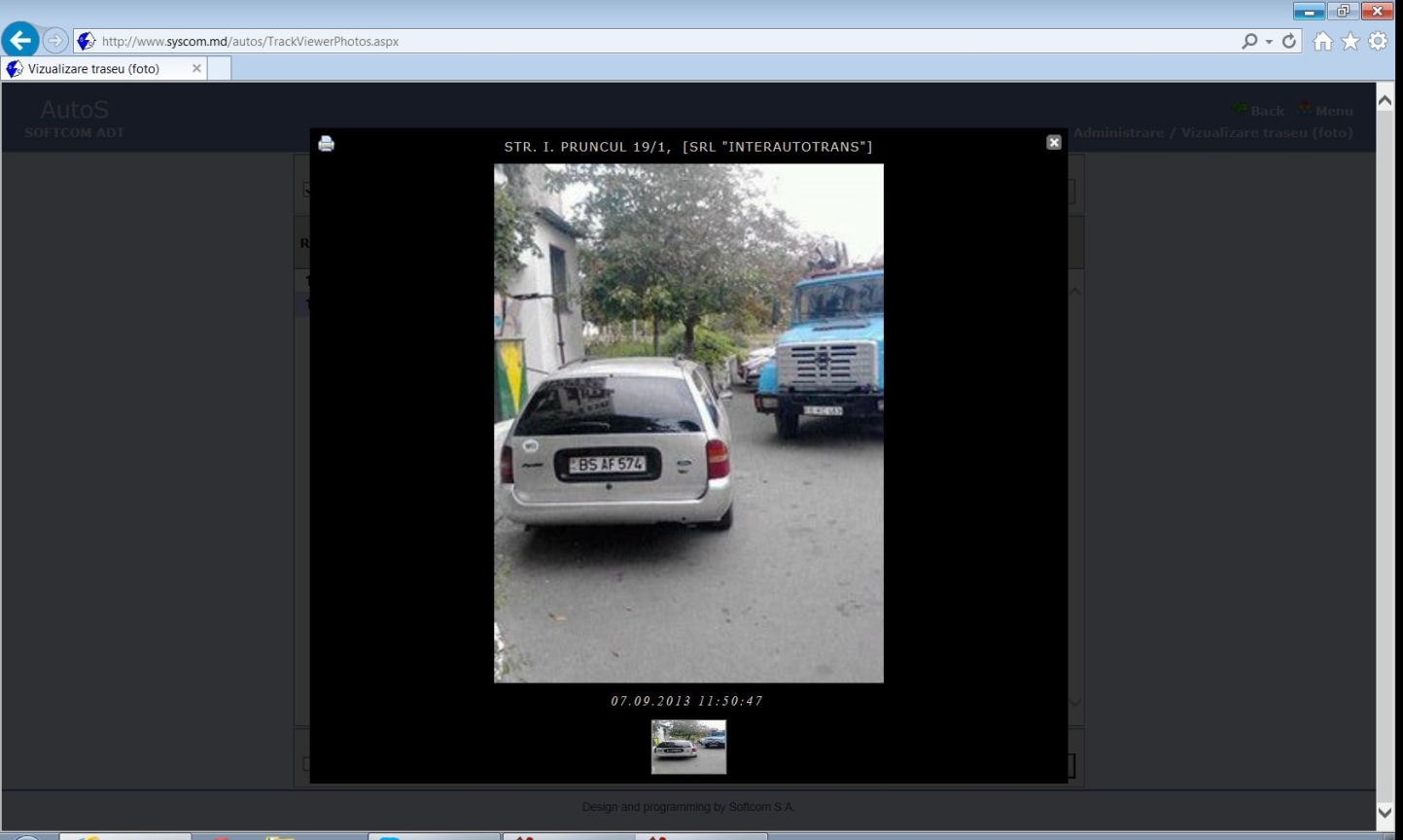 [Speaker Notes: Here we see the picture report of vehicle driver about impossibility of cleaning of the garbage containers because car prevent. Client shall provide access. The work is executing on base of contract.]
SCADA- system of cleaning  of garbage containers
Advantages

     In the exploitation period of ITS was increased the quality of  clients services,
was automated routine work (reports) , 
was disciplined the work of drivers and administrative staff.
END
Thank your for your attention!


Any questions?